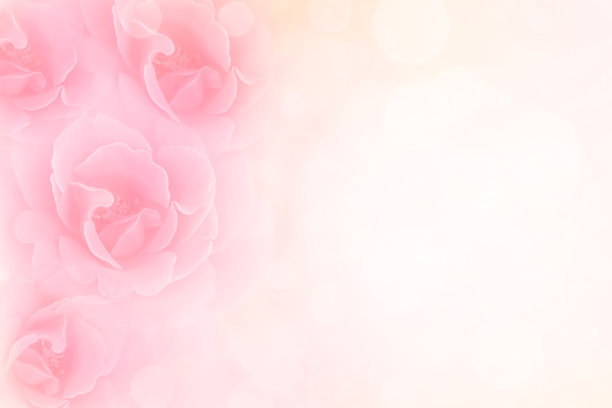 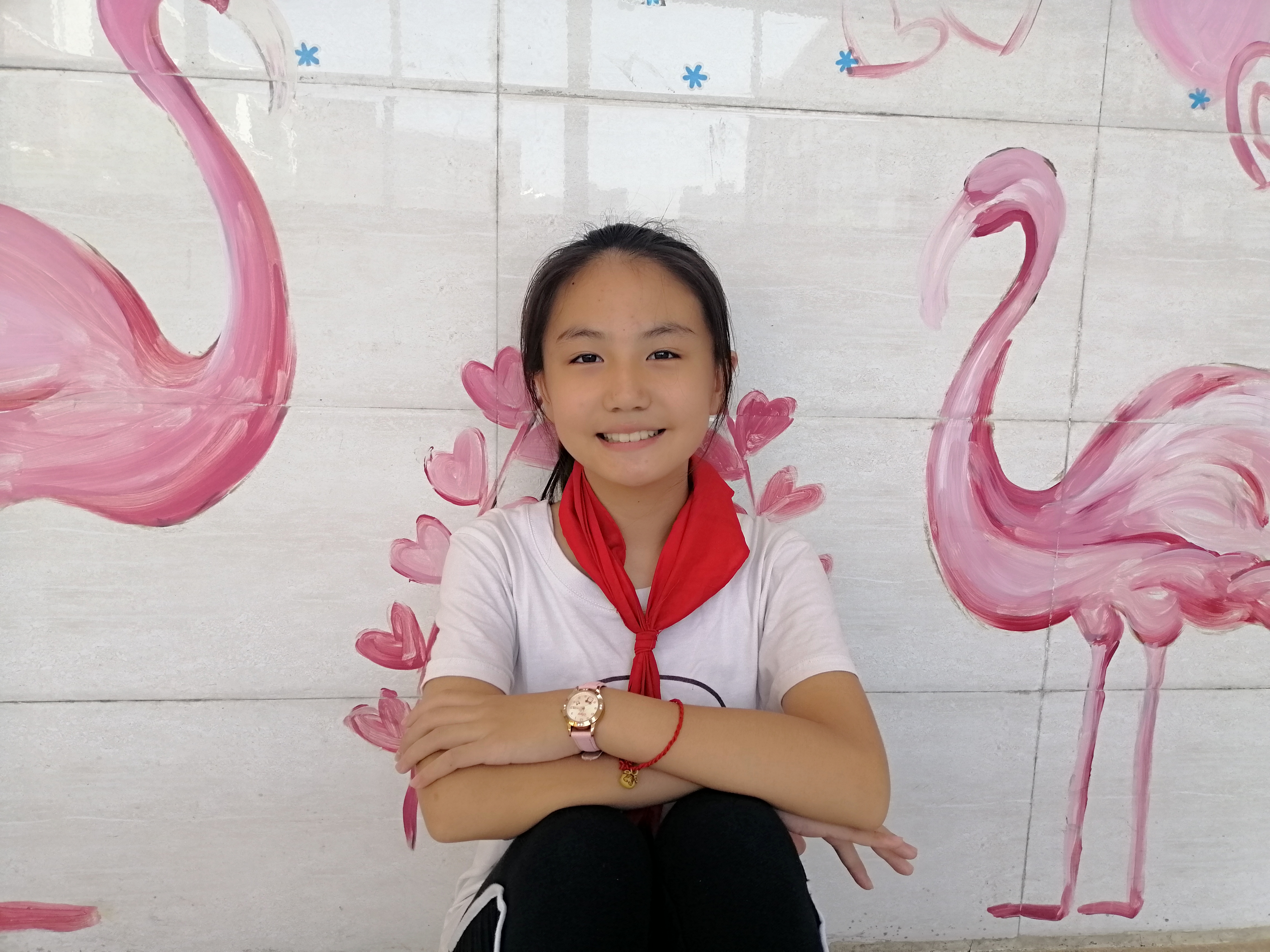 五1班
  杨
  子
  豫
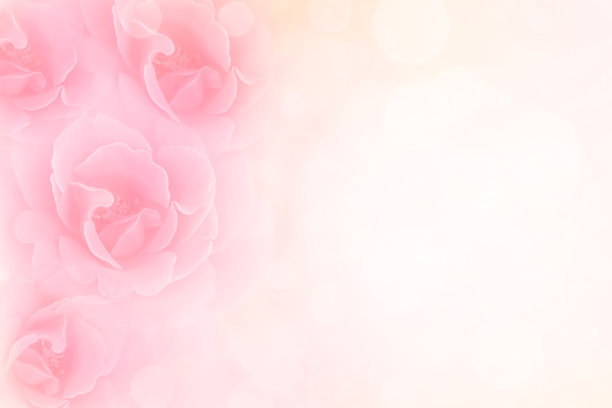 自信
开朗
责任
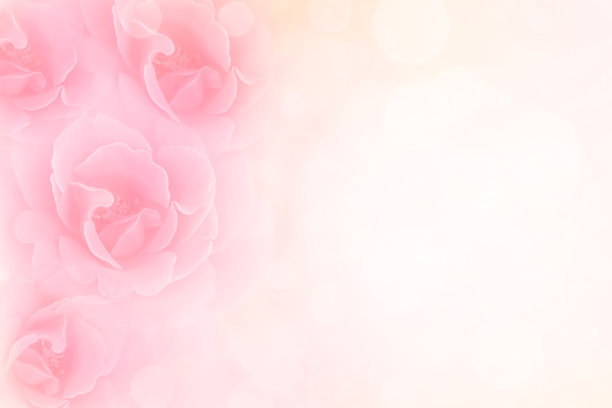 竞选岗位：礼仪部
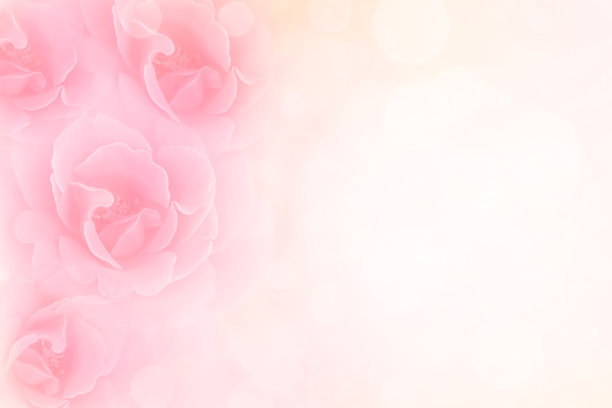 请大家投我一票  
 谢谢